Plán profesijného rastu
(Môj akčný plán)
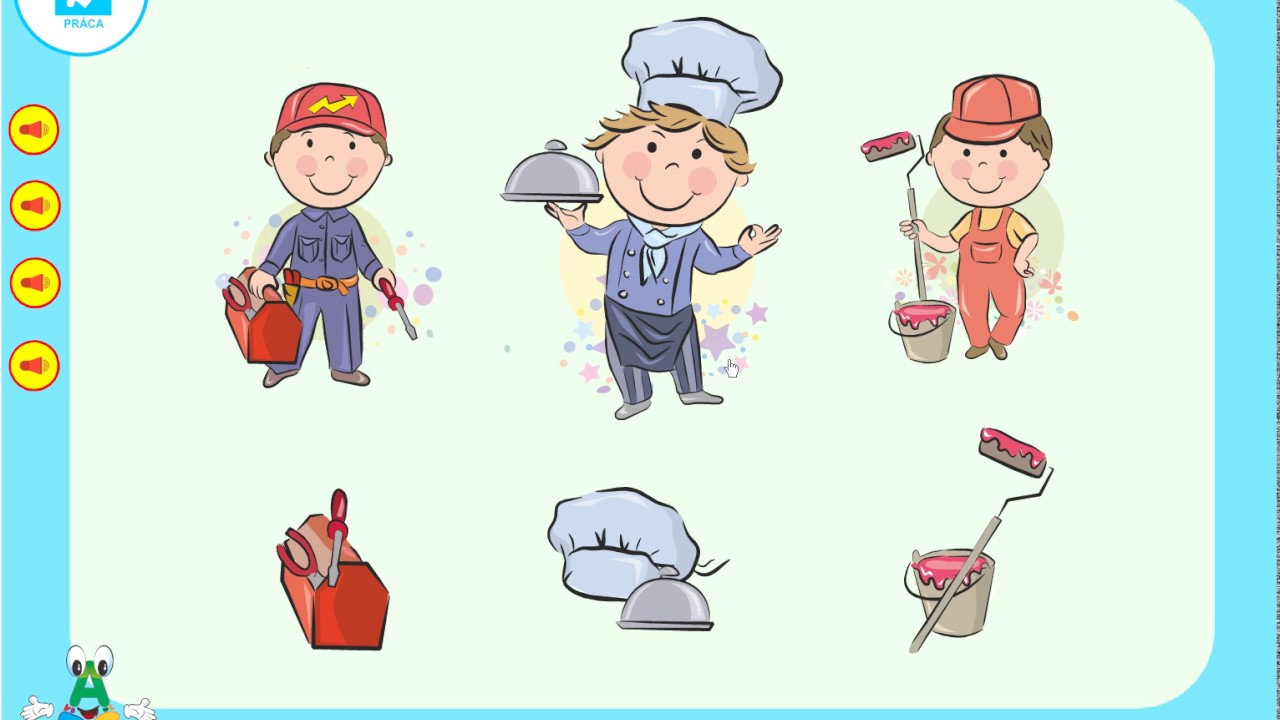 Ako si vytvoriť osobný akčný plán ?
1. Musíte poznať svoju štartovaciu čiaruPreto si veľmi dobre prezrite nasledujúci obrázok, ktorý vám už napovie, čo bude vašou prvou úlohou.
Na to, aby ste vedeli kam sa chcete dostať, musíte najprv vedieť, kde sa aktuálne nachádzate. Preto sa teraz zamerajte na krátky brainstorming a na papier si vypíšte všetky aktivity, ktorým sa venujete (futbal, spev, čítanie kníh, brigáda, škola, organizovanie podujatí, tvorba web stránok…).
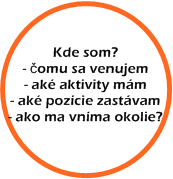 Ďalej si k aktivitám určite svoju pozíciu/rolu, ktorú zastávate: 
futbal – hráč, spev – učiteľ, škola – študent, brigáda – sekretárka, organizovanie podujatí – zodpovedná osoba za reklamu, tvorba web stránok – vedúci oddelenia).
Mali by ste sa zamyslieť ako vás vníma vaše okolie (priatelia, kolegovia, rodina). Oslovte ľudí, s ktorými sa pravidelne stretávate a pýtajte sa ich na svoje silné a slabé stránky. Zistíte tak napr. že perfektne komunikujete, máte dobrý vzťah s deťmi, ale ste výbušný a neviete zvážiť riziká. Na týchto slabých stránkach budete neskôr pracovať.
2. Kde by ste sa najradšej videli o 10,20, či 30 rokov?Toto už je o niečo náročnejšia časť tvorby osobného akčného plánu, ale úplne nevyhnutná. Vytvoriť vám ju pomôže nasledujúci obrázok.
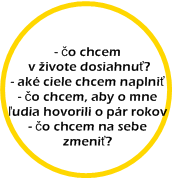 V tejto chvíli začínate uvažovať nad svojou budúcnosťou. Pokojne sa na chvíľu zasnívajte a vytvorte si akúsi vlastnú víziu do budúcnosti. Predstavte si, že máte 40 rokov a do svojho životopisu/fb profilu si s hrdosťou môžete niečo o sebe napísať. Môže to vyzerať aj takto: ,,Som úspešný spevák, ktorý koncertuje po celej Európe, mám založenú hudobnú školu a aktívne sa venujem vzdelávaniu. Väčšinu peňazí, ktoré zarobím venujem charite. Som finančne slobodný a voči svojej rodine zodpovedný.“
Pri tvorbe vašej vízie vám pomôže aj výber hodnôt, na základe ktorých chcete v budúcnosti stavať. Aké hodnoty mám na mysli? Hodnoty/vlastnosti, ktoré sú pre vás dôležité, napr.: sloboda, šťastie, múdrosť, krása, pohodlný život/byť tvorivý, milujúci, čestný, ctižiadostivý, úprimný a pod.
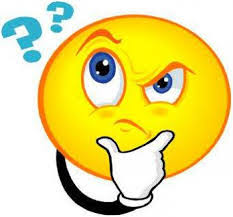 3. Ako sa mi to podarí?
Keď už máte svoju víziu hotovú a práve sa z nej tešíte, môžete si ju konkretizovať a rozmeniť na ciele, ktoré vás k nej dovedú. Inými slovami potrebujete poznať cestu.  Teraz sa opäť pozrite na svoj zoznam aktivít, pozícií a rolí a zamyslite sa nad nimi. Rozhodnite sa, ktoré aktivity vám v budúcnosti pomôžu dosiahnuť vašu víziu a ktoré vás naopak iba oberajú o váš cenný čas. Ktoré aktivity a pozície musíte zo svojho života vyradiť a ktoré práve naopak pridať. Akým spôsobom budete meniť svoje postoje, svoje správanie, ako budete nadobúdať nové vedomosti či reagovať na svoje okolie. Pripravte si cestu, po ktorej budete chodiť.
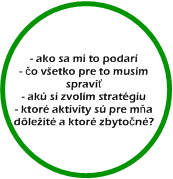 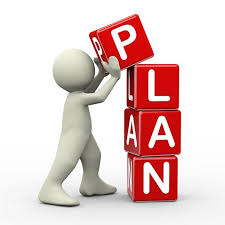 Takže ideme si určovať ciele
Keď už máte svoju víziu, v predchádzajúcom bode ste si pripravili aj vašu taktiku alebo stratégiu (postupnosť krokov), ostáva určiť si svoje ciele. Tie môžu byť a mali by byť dlhodobé (horizont na niekoľko rokov), strednodobé a krátkodobé. Aby ste správne pochopili o čom hovorím, tu je malý príklad:
A) Moje dlhodobé ciele sú:– založiť hudobnú školu– zarobiť 2 000€/mes– postaviť dom– podporiť charitu– mať tri deti
B) Moje strednodobé ciele potom           
     budú:– získať pedagogické minimum– nájsť investora na stavbu budovy– zarábať budúci rok aspoň 500€– nájsť si už tento rok prácu– zobrať si úver na stavbu domu– nájsť si teraz dobre platenú prácu– mesačne venovať charite 10€ príjmu– vybrať charitu, ktorú budem podporovať– nájsť si manželku, vydať sa
C) Moje krátkodobé ciele potom budú:– zmaturovať– prihlásiť sa na školu– do konca týždňa si nájsť prácu– zajtra navštíviť 5 firiem– zlepšiť sa v dochvíľnosti– dnes trénovať komunikačné zručnosti– byť zodpovedný a pozorný voči ženám
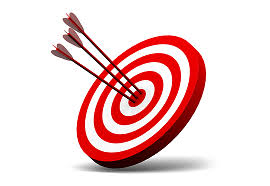 Zdroj: https://www.jaroslavdodok.com/ako-si-vytvorit-osobny-akcny-plan-osobnostny-rozvoj/
Ďakujem za pozornosť
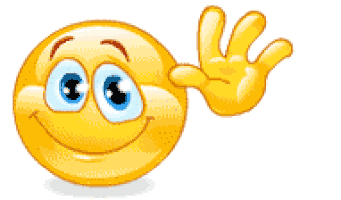